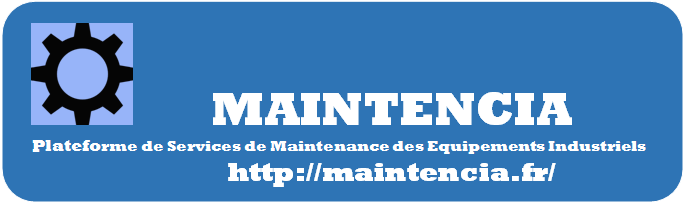 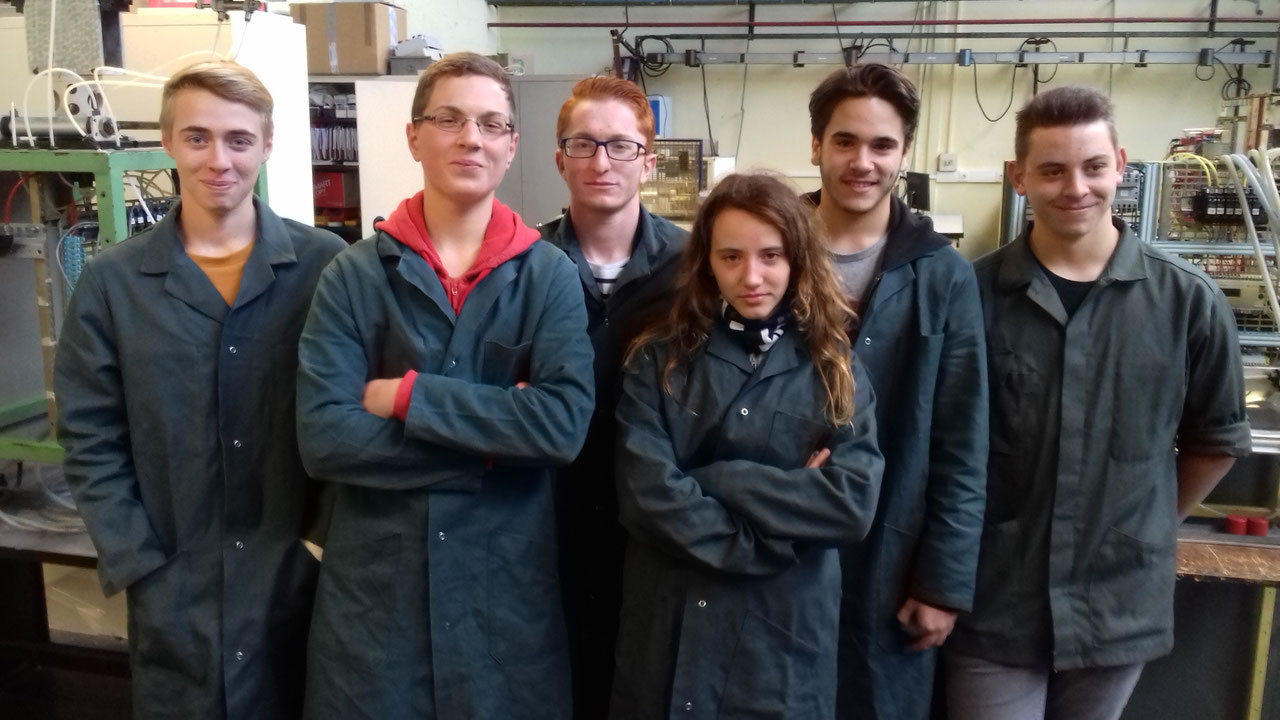 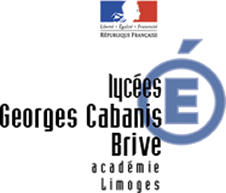 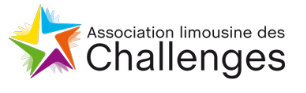 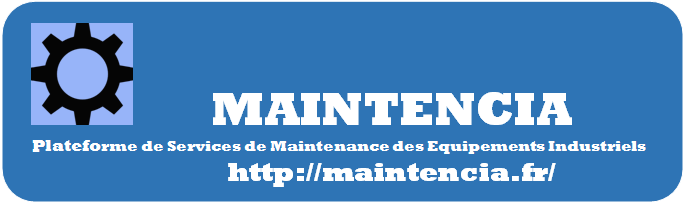 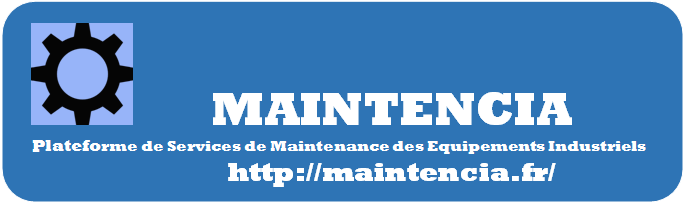 Maintenance Self-entrepreneur Challenge 
Setting up an industrial equipment maintenance  business 
Of self-employed technicians thanks to a virtual platform
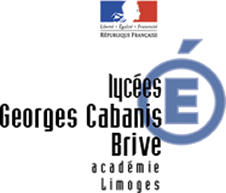 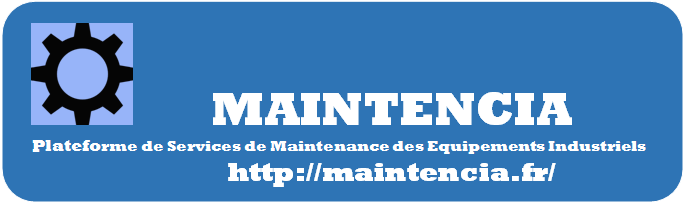 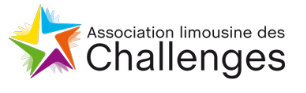 MAINTENCIA
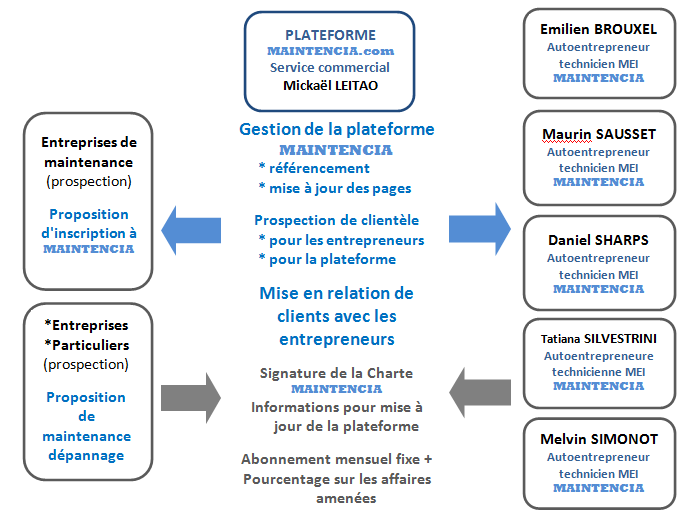 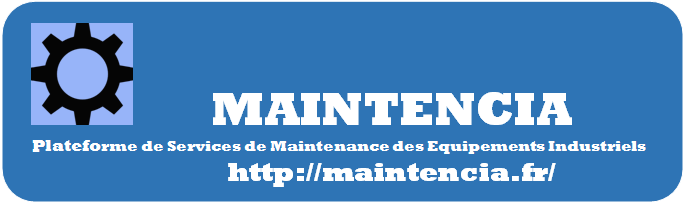 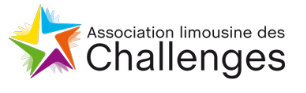 MAINTENCIA Price List
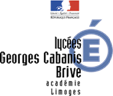 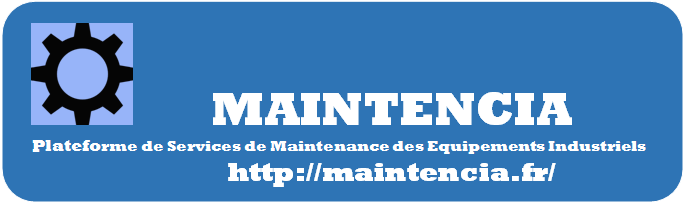 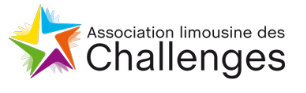 Applicable hourly ratesMAINTENCIA
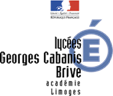 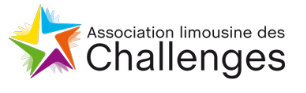 Our MAINTENCIA technicians quickly present in your company
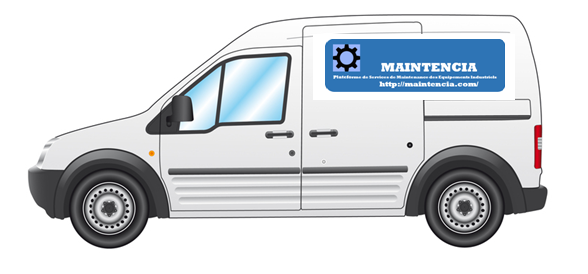 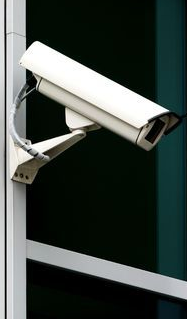 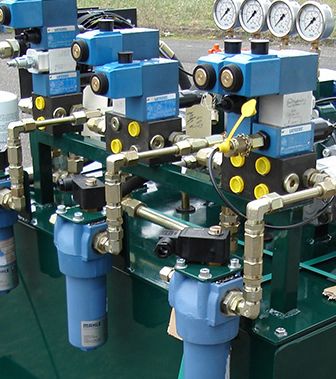 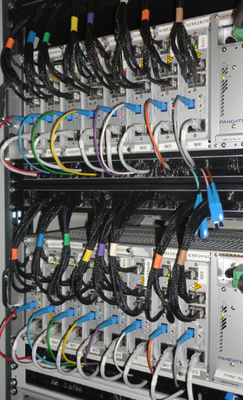 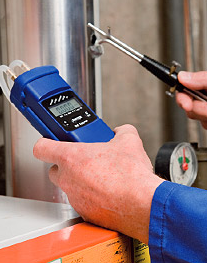 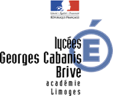 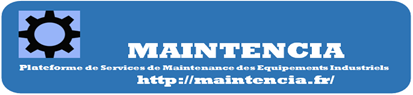 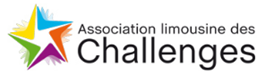 Georges Cabanis High School
Brive-la-Gaillarde
New-Aquitaine Region
France
Destination Entreprise 
Challenge project 2017
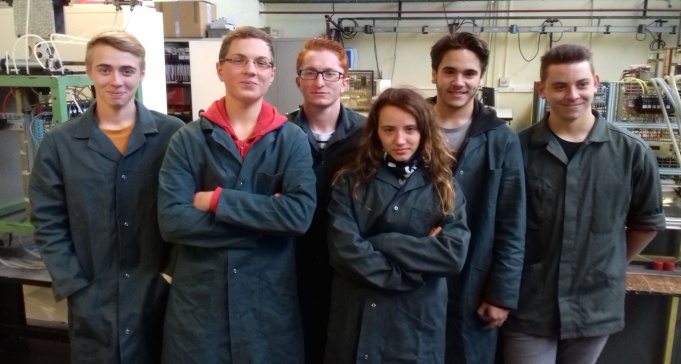 Emilien BROUXEL
Mickaël LEITAO
Maurin SAUSSET
Daniel SHARPS
Tatiana SILVESTRINI
Melvin SIMONOT
Elèves Techniciens
de Maintenance des Équipements Industriels
(Advanced level class - MEI)
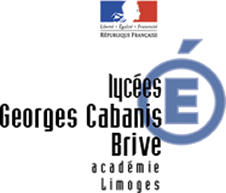 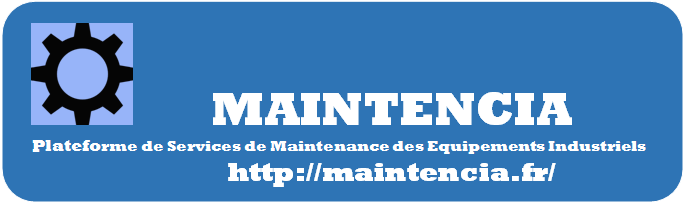 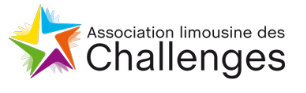